大阪府ESCO事業の導入事例㉞
（1/2）
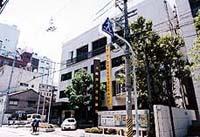 大阪府ESCO事業の導入事例㉞


【契約に基づくESCＯ事業の経費と利益配分】
（2/2）
（単位：千円／年）
他、行政財産使用料　177千円／年が加算される
（１０％税込）
府の利益

【 20,746 】
光熱水費

【 77,436	 】
光熱水費
削減額

【20,746】
府の利益

【 286 】
ESCO
サービス料

【 20,460 】
光熱水費

【 56,976 】
光熱水費

【 56,976 】
ESCO実施前
ESCOサービス期間（12年間）
契約期間満了後